Starter
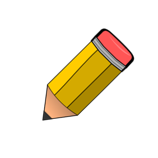 Draw the following particle model diagrams:
An atom of hydrogen (H) and an atom of oxygen (O).
A molecule of water (H2O).
A molecule of two atoms of the same element.
A molecule of your own choosing of two different elements with a total of six atoms.
L9: Metals and Acids
Learning Objectives:
Recall that hydrogen gas is produced when metals react with acid.
Describe the reaction between different metals and acid.
Draw particle model diagrams for chemical reactions.
Write word equations to represent reactions between metals and acid.
Review: Signs of a Chemical Reaction
Change of colour
Gas being formed
Energy released (heat or light)
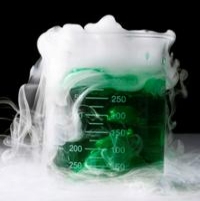 Practical: Metals Reacting with Acids
We are going to investigate the reaction of metals with acid.

Safety Precautions:
Dilute hydrochloric acid is an irritant.
Bunsen burners are a fire hazard.
Analysing Results:
What did we change in the experiment?

What were we observing?

What needed to be controlled to make it a fair test?

What is some evidence that a chemical reaction took place?

Did all the metals react the same? If not, what were the differences?

What were the results of the hydrogen test? What might be a source of error?

What changes could we make to the experiment to make it better?
Particle Model: Metal and Acid
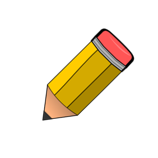 When metals react with acids, the atoms rearrange.
This forms different molecules, these will have different properties.
Cl
H
Cl
metal
metal
H
H
Cl
H
Cl
metal
metal
Hydrochloric Acid
(molecule made of hydrogen and chlorine)
Salt
(molecule made of metal and chlorine)
Metal Atoms
Molecule of Hydrogen
Draw the particle model diagrams
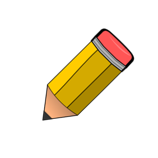 Magnesium (Mg) and Hydrochloric Acid (HCl)
Iron (Fe) and Hydrochloric Acid (HCl)
Calcium (Ca) and Hydrochloric Acid (HCl)
Word Equations: Metal and Acid
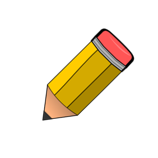 Metal + Acid  Salt + Hydrogen

All acids contain hydrogen.
Examples: hydrochloric HCl, sulphuric H2SO4, nitric HNO3
When metals react with acid, the hydrogen is released as a gas.

Do you remember how to name salts?
Review: Naming Salts
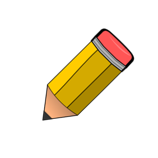 The first part of the salt come from the metal.
The second part of the salt comes from the acid.
Magnesium + Hydrochloric Acid  Magnesium Chloride + Hydrogen
Calcium + Hydrochloric Acid  Calcium Chloride + Hydrogen
Lithium + Sulphuric Acid  Lithium Sulphate + Hydrogen
Iron + Nitric Acid  Iron Nitrate + Hydrogen
Sodium + Sulphuric Acid Sodium Sulphate + Hydrogen
Potassium + Nitric Acid  Potassium Nitrate + Hydrogen
Extension
Zinc + Phosphoric Acid  Zinc Phosphate + Hydrogen
Beryllium + Citric Acid  Beryllium Citrate + Hydrogen
Vanadium + Ethanoic Acid  Vanadium Ethanoate + Hydrogen